Презентация на тему:«Сравнительный анализ 2Д и 3Д модификаций сейсморазведки на примере Боливарского участка в Республике Саха (Якутия)»
Выполнил студент СГУ им. Чернышевского 
Фролов Владимир
Цель работы: сравнительная оценка эффективности сейсморазведочных работ в 2Д и 3Д модификациях на территории Боливарского участка.
Поставленные задачи:
анализ теоретических и экспериментальных основ обеих модификаций;
сбор, обобщение и анализ имеющихся геолого-геофизических материалов на территорию исследуемого участка;
подбор оптимальных параметров процедур обработки и интерпретации сейсмических материалов, а также анализ результатов; 
оценка точности выполненных структурных построений, а также надёжности выявленных структур; 
расчёт прогнозной удельной прибыли на единицу затраченных ресурсов.
2
Зависимость кинематической поправки (КП) от кажущегося угла падения отражающей границы
3
Понятие о кажущемся угле падения
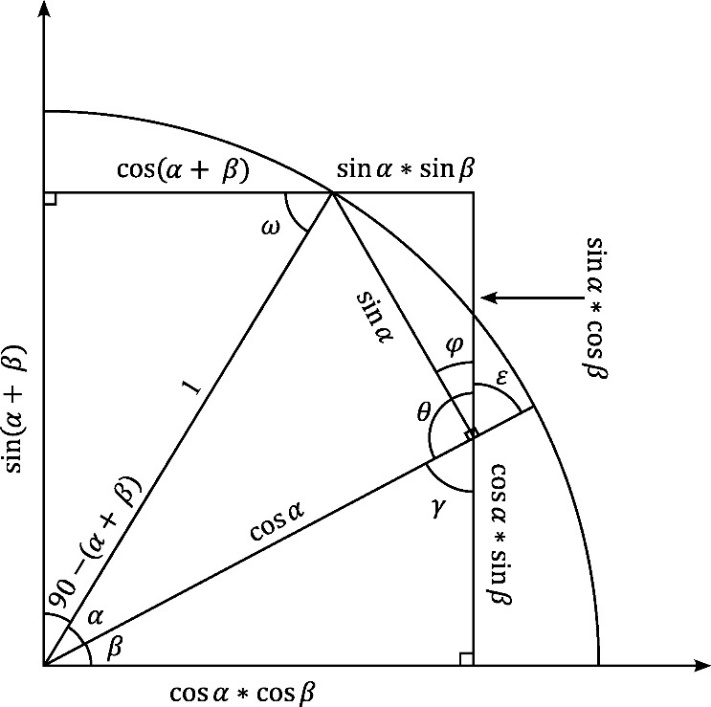 4
5
Зависимость КП от азимута падения при разных углах наклона отражающей границы
Главный вывод: незначительное влияние азимутальной составляющей при субгоризонтальном залегании отражающей границы.
6
Сводная литолого-стратиграфическая колонка
Сейсмогеологический разрез
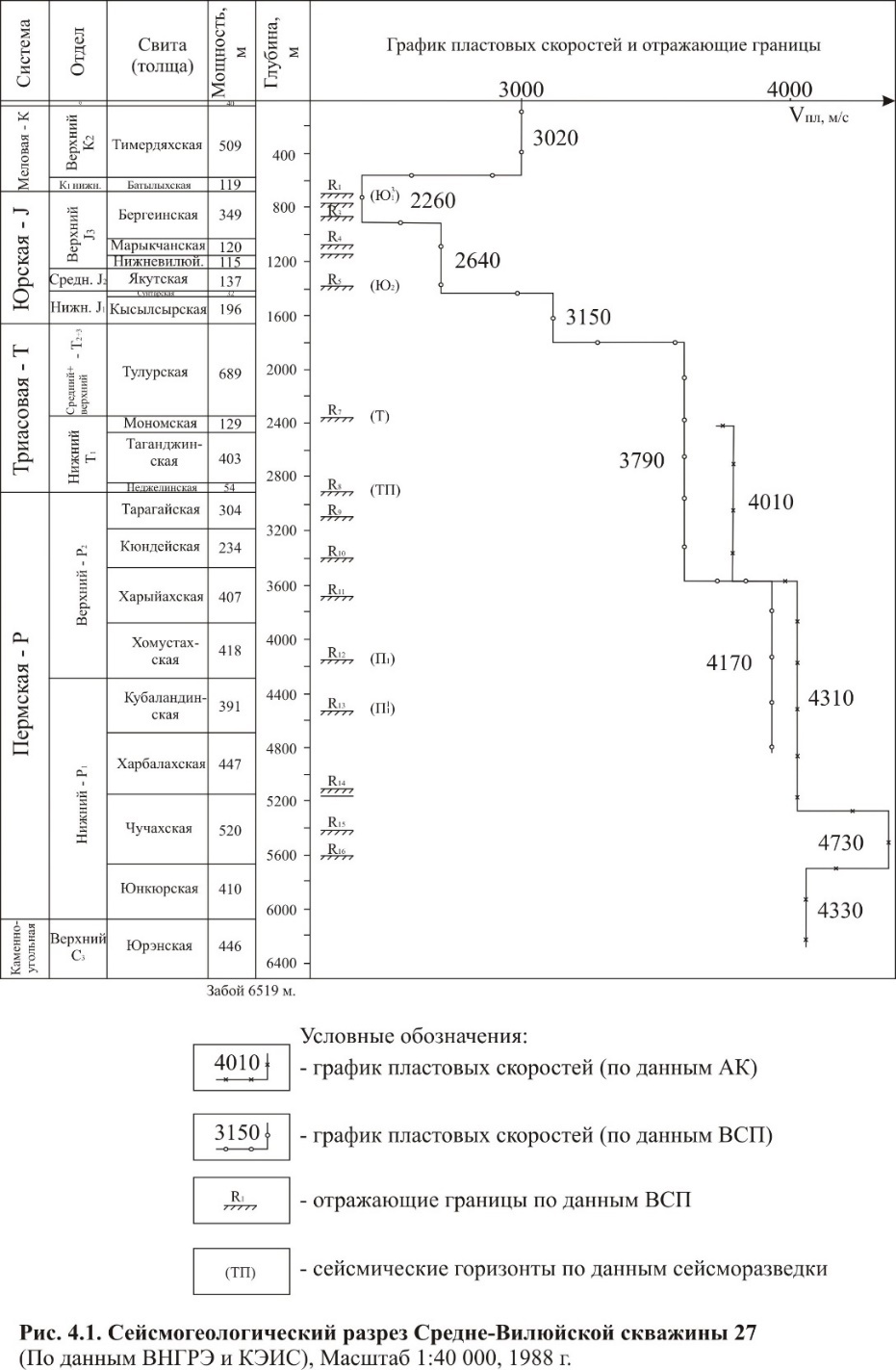 7
Мигрированные разрезы по результатам 2Д съёмки
Мигрированный разрез по результатам 3Д съёмки
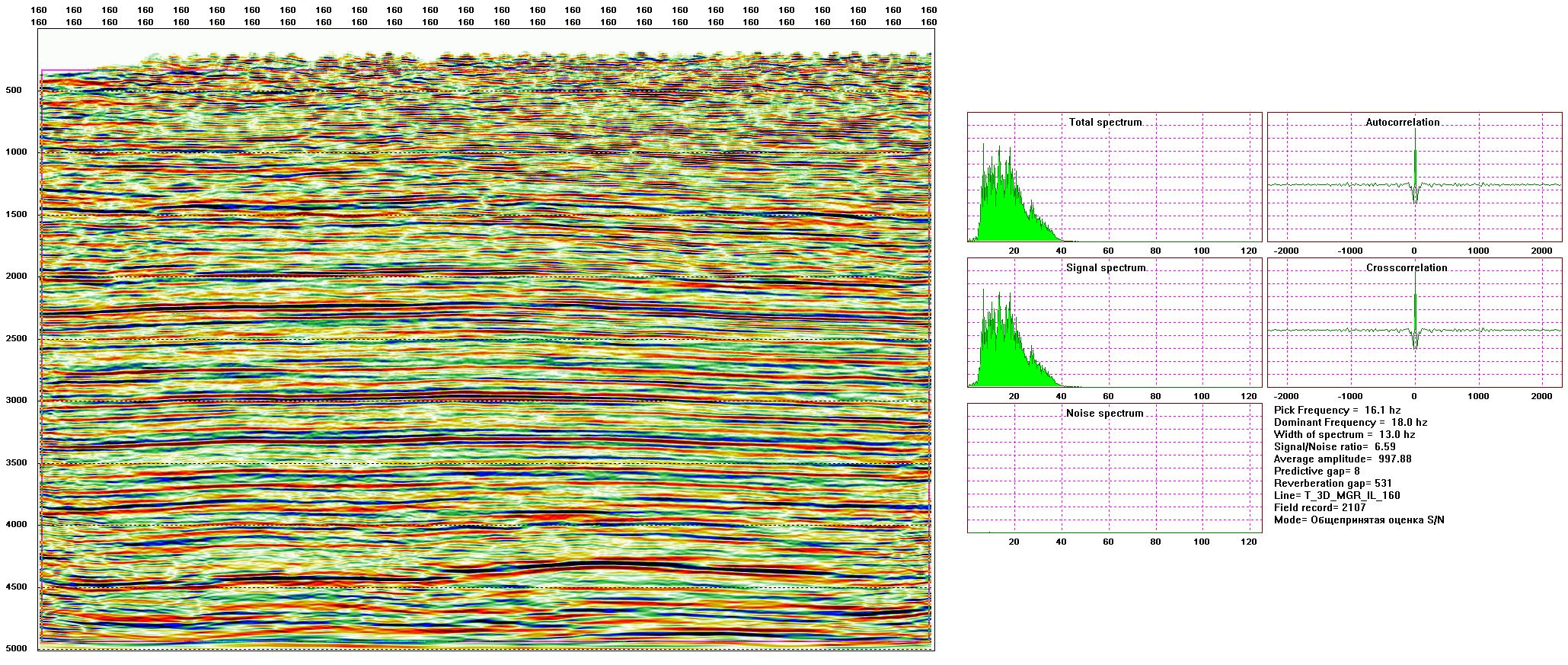 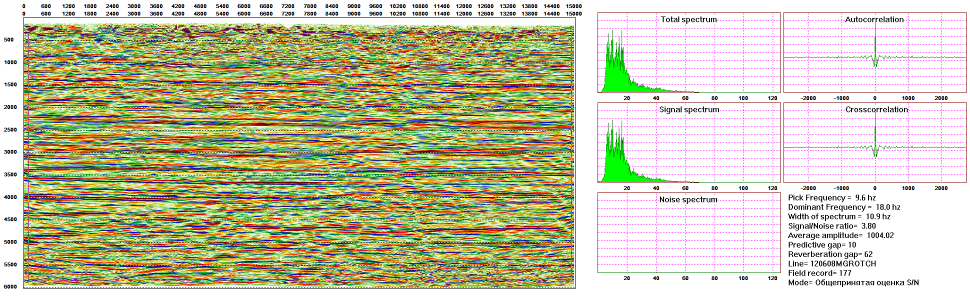 8
Сравнение количественных оценок временных разрезов ОСТ
9
Модель кровли для юго-восточной залежи горизонта T1-X
Столбчатая диаграмма по показателю СКО структурных построений, м
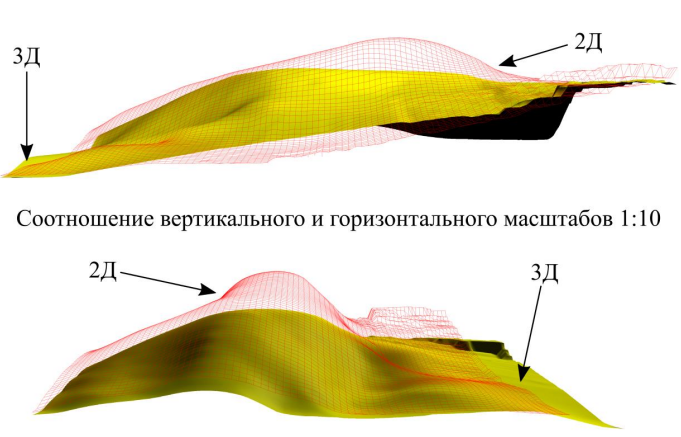 10
Вероятность существования структур
Прогнозная удельная прибыль, руб.
11
Главным результатом проделанной работы является выявление наиболее эффективной модификации сейсморазведки в условиях Боливарского участка.
Для достижения поставленной цели был решён ряд частных задач и получены следующие результаты: 
при рассмотрении достоинств и недостатков методик сейсморазведочных работ 2Д и 3Д было выявлено негативное влияние азимутальной составляющей, которое в сложных геологических условиях рекомендуется минимизировать путём применения узкоазимутальных расстановок;
по результатам оценок качества временных разрезов, точности структурных построений, надёжности выявленных структур, расчёта прогнозной удельной прибыли для обсуждаемых модификаций, была выявлена высокая эффективность сейсморазведочных работ 3Д;
в целях повышения эффективности сейсморазведочных работ 2Д рекомендуется использовать технико-методические приёмы многоволновой сейсморазведки, а для более точного и надёжного прогноза — приёмы нелинейной сейсморазведки (микросейсмические исследования с изучением волн-гармоник на частотах, кратных частоте заданного свипа, и др.).
12
Спасибо за внимание!!!